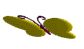 Bài 8: Luyện tập chủ đề axit
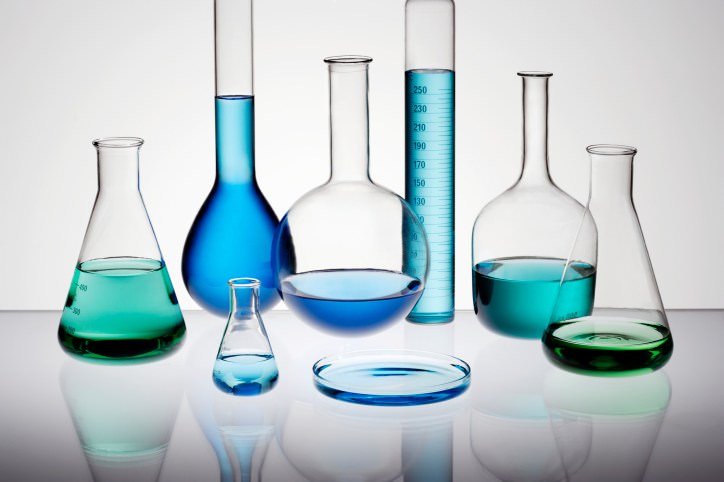 Baøi 1: Coù nhöõng chaát sau : CuO, Mg, CaCO3 , Al2O3 , Fe(OH)3 , Fe2O3. Haõy choïn moät trong nhöõng chaát ñaõ cho taùc duïng vôùi dung dòch HCl sinh ra caùc chaát sau vaø vieát PTPÖ ?
a) Khí nheï hôn khoâng khí vaø chaùy ñöôïc trong khoâng khí
 Höôùng daãn :khí sinh ra laø khí Hidroâ
Mg + 2HCl  MgCl2 + H2
b) Khí naëng hôn khoâng khí vaø khoâng duy trì söï chaùy
 Höôùng daãn : Khí sinh ra laø CO2 – Duøng t/c Muoái Cacbonat taùc duïng axit maïnh
CaCO3 + 2 HCl  CaCl2 + C O2 + H2 O
c) Dung dòch coù maøu xanh lam
 Höôùng daãn : dung dòch taïo thaønh laø CuCl2
CuO  + 2 HCl  CuCl2 + H2 O
d) Dung dòch coù maøu naâu nhaït
 Höôùng daãn : dung dòch taïo thaønh laø FeCl3
Fe2O3  +  6 HCl  2FeCl3 + 3 H2 O
e) Dung dòch khoâng coù maøu
 Höôùng daãn : dung dòch taïo thaønh laø MgCl2, AlCl3
Mg + 2HCl  MgCl2 + H2
,  Al2O3  + 6HCl 2 AlCl3  + 3H2O
Bµi tËp 2 : Trình  bµy phư­¬ng ph¸p ho¸ häc ®Ó nhËn biÕt  c¸c lä ho¸ chÊt bÞ mÊt nh·n ®ùng c¸c dung dÞch kh«ng mµu: K2SO4, KCl, KOH, H2SO4
®¸nh sè thø tù c¸c lä ho¸ chÊt vµ lÊy mÉu thö ra èng nghiÖm
LÇn l­ît  nhá c¸c dung dÞch lªn c¸c  mÈu quú tÝm. 
NÕu quú ®æi sang mµu xanh thì  ®ã lµ dung dÞch KOH, quú ®æi sang mµu ®á thì ®ã lµ dung dÞch H2SO4. Quú kh«ng ®æi mµu lµ dung dÞch KCl vµ K2SO4
- Nhá 1 - 2 giät dung dÞch BaCl2 vµo 2 dung dÞch cßn l¹i nÕu cã kÕt tña tr¾ng thì  ®ã lµ dung dÞch K2SO4, chÊt cßn l¹i lµ KCl
K2SO4  +   BaCl2     BaSO4   +   2 KCl
Bài tập 3. Cho một khối lượng mạt sắt dư vào 50 ml dd HCl. Phản ứng xong, thu được 3,36 lit khí (đktc).
Viết phương trình hóa học.
Tính khối lượng mạt sắt đã tham gia phản ứng.
Tính nồng độ mol của dung dịch HCl đã dùng.
Bài làm:
PTHH: Fe + 2HCl → FeCl2 + H2↑
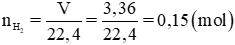 Theo PT: nFe = nH2 = 0,15 mol → mFe = 0,15. 56 = 8,4 (g)
Theo PT: nHCl = 2.nFe = 2 × 0,15 = 0,3 (mol), VHCl = 50ml = 0,05 l
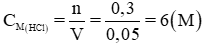 Bài 7.(trang 19) :
n HCl = CM .V = 3 . 0,1 = 0,3 (mol)
Gọi x, y lần lượt là số mol của CuO và ZnO.
CuO +     HCl  CuCl2 + H2O (1)
2
x
2x
ZnO +     HCl  ZnCl2 + H2O (2)
2
y
2y
=> m CuO = 80x (g) ; m ZnO = 81y (g)
Từ (1) và (2), ta có hệ phương trình:    80x +81y = 12,1
                                                              2x   +  2y  =  0.3
x= 0,05 mol
y = 0,1 mol
mCuO= 0,05 . 80 = 4g
mZnO = 0,1 . 81 = 8,1g
% mCuO=  (4.100%) / 12,1 = 33,05%
% mZnO = 100% - 33,05%  = 66,95%
CuO +     H2SO4  CuSO4 + H2O (1)
0,05
0,05
ZnO + H2SO4  ZnSO4 + H2O (2)
0,1
0,1
nH2SO4 =  0,05 + 0,1 = 0,15 mol
mH2SO4 = 0,15 . 98  = 14,7 g
mdd = (14,7 . 100%) : 20% = 73,5 g